EIC CollaborationsEIC Collaboration Workshop, JLAB Oct 28-Nov 1st
F. Willeke
BNL
October 30, 2018
Opportunities for Collaborations
Accelerator  Development and Design Studies
Activity: Develop low risk Ring-Ring based eRHIC which demonstrates EIC design goals, resolves beam dynamics questions and issues and remains within cost expectations 
Open questions: 
Alternative Chromaticity correction schemes e, p
IR design, e,p
Complex dynamic aperture tracking electrons, e,p
Spin Transparency
Existing collaborations:  BNL-NSLS-II
eRHIC Beam Dynamic Studies and Development of Simulation codes
Activity: Develop/adapt computer code for critical EIC beam dynamics issues, benchmark codes by comparing different codes and by comparing simulations with experimental results, apply to EIC  
Topics: Dynamic Aperture, Electron cloud effect, polarization tracking, Crab cavity effects in bb
Open Questions:
Systematic spin tracking with beam-beam and iteration on parameters
Dynamic aperture improvement and assurance by tracking
Ecloud simulation with realist SEY 
SEY measurements
Quest of real vs artificial emittance growth in strong-strong beam-beam
Existing collaborations:
BNL-LBNL-MSU (beam-beam)
BNL-FNAL (polarization optimization)
2
Opportunities for Collaborations
eRHIC Development of polarized Electron Guns
Goal: - Develop polarized electron gun for high bunch charge (>15 nC), high average     ……...current (>50 mA@ 1nC), high reliability, and long cathode lifetime
Results: -XUV scale vacuum (10-12 torr) demonstrated with existing Gatling gun
               -Diagnostic beamline designed, assembled, vacuum tested
               -New inverted gun design with minimum ion back-bombardment 
	 -Parts for new gun procured, assembly started
Open topic
Systematic measurements on new BNL gun starting in 2018

Collaborations: MIT, JLAB
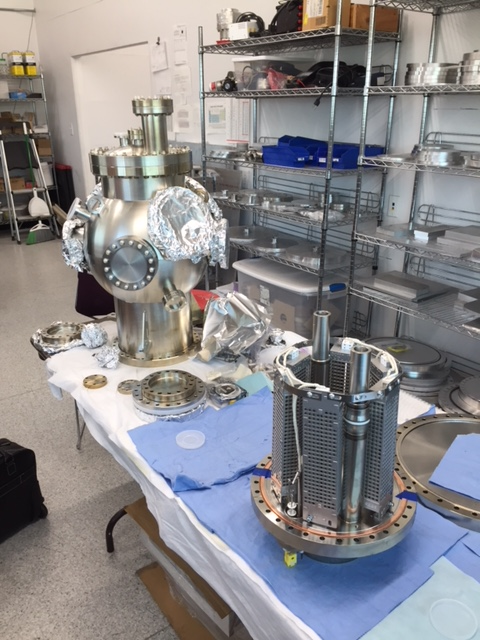 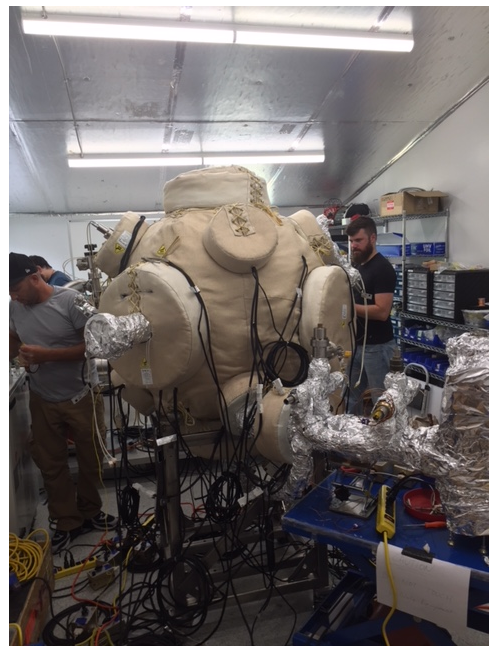 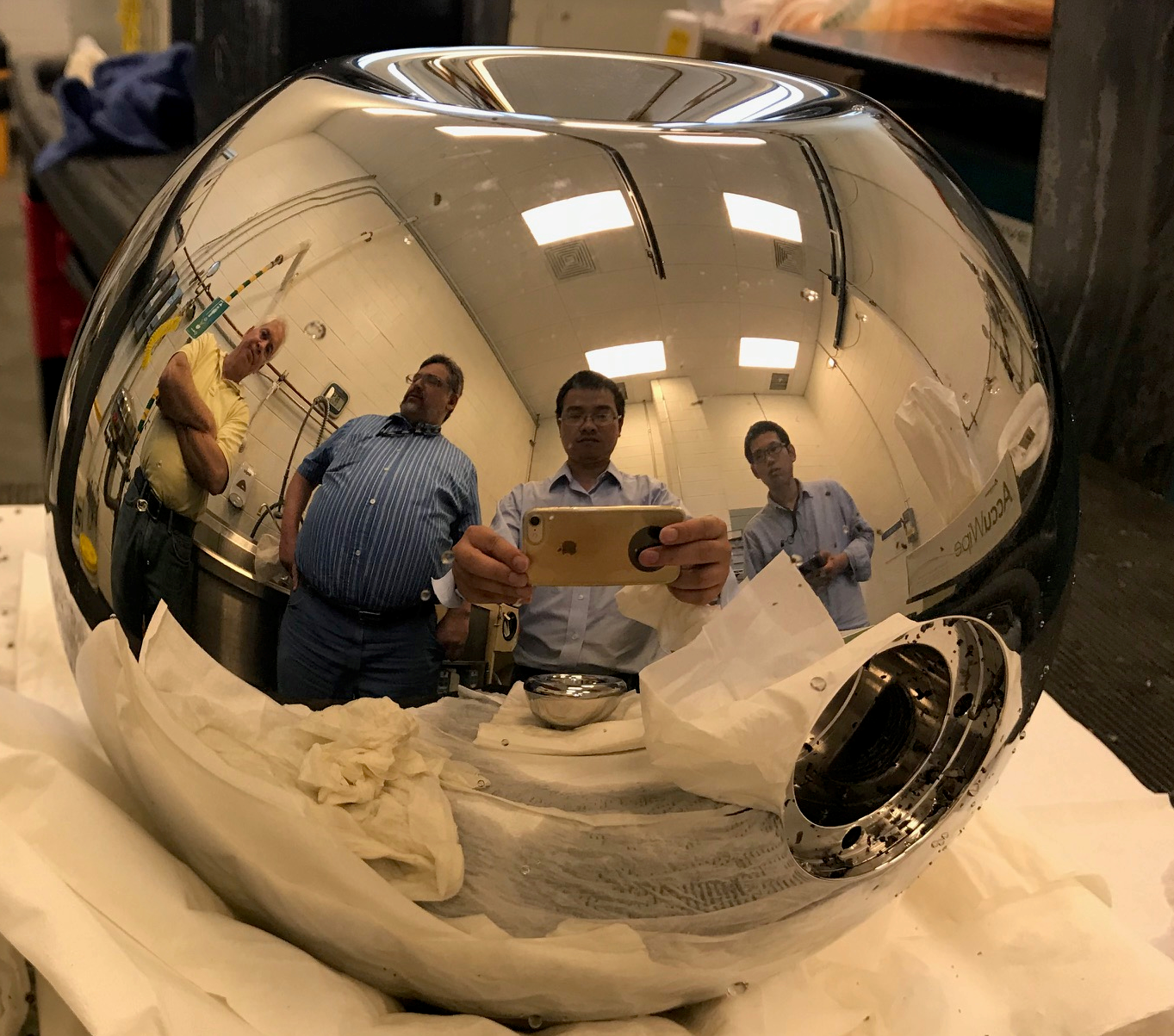 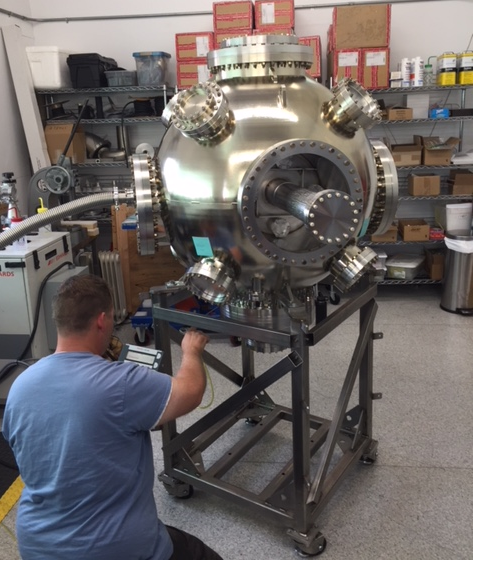 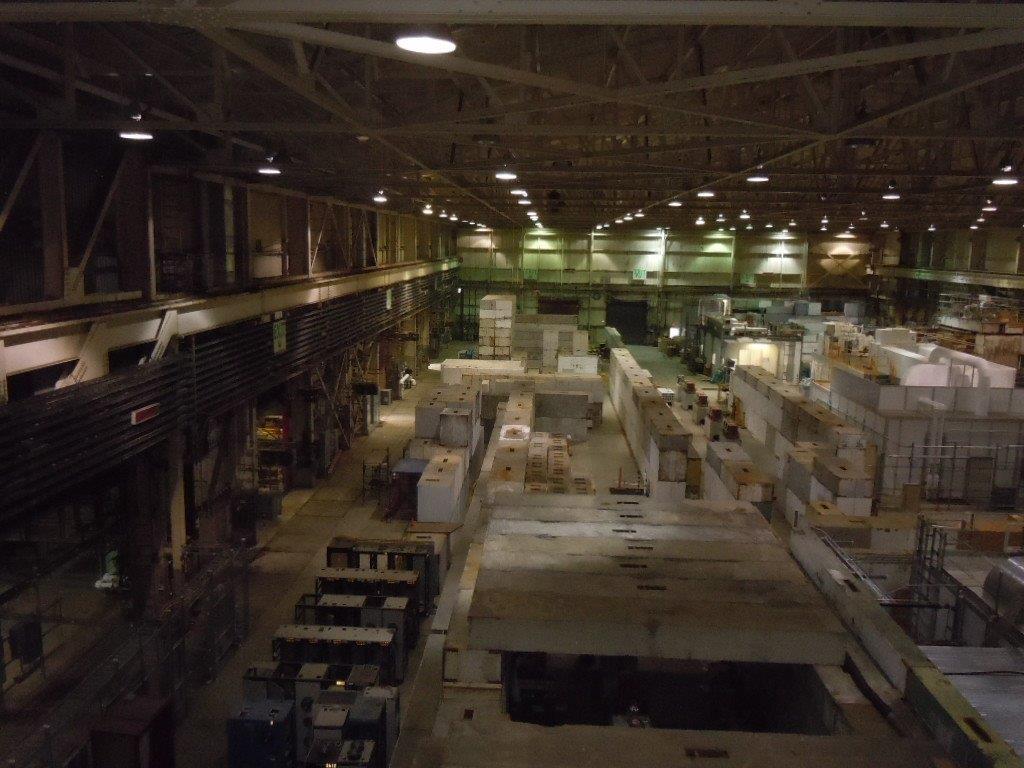 3
Opportunities for Collaborations
R&D on Advanced Hadron Cooling
1. Goals: Demonstrate coherent electron cooling in PoP experiment
Open questions: See Vladimir’s talk
Existing collaborations: BNL –Stonybrook University NY
   
2. Goal: Coherent electron cooling with m-bunch amplification
Develop 6-D-theory for cooling of flat hadron beam by short electron bunches,
Confirm by simulation
Example layout of the cooling facility
Open question: Simulation including all relevant physical effects
Existing collaborations: BNL–JLAB-SLAC-ANL

3. Goal: e Storage Ring based electron cooling
Open Question: Develop strategies to control e IBS
Existing Collaborations:
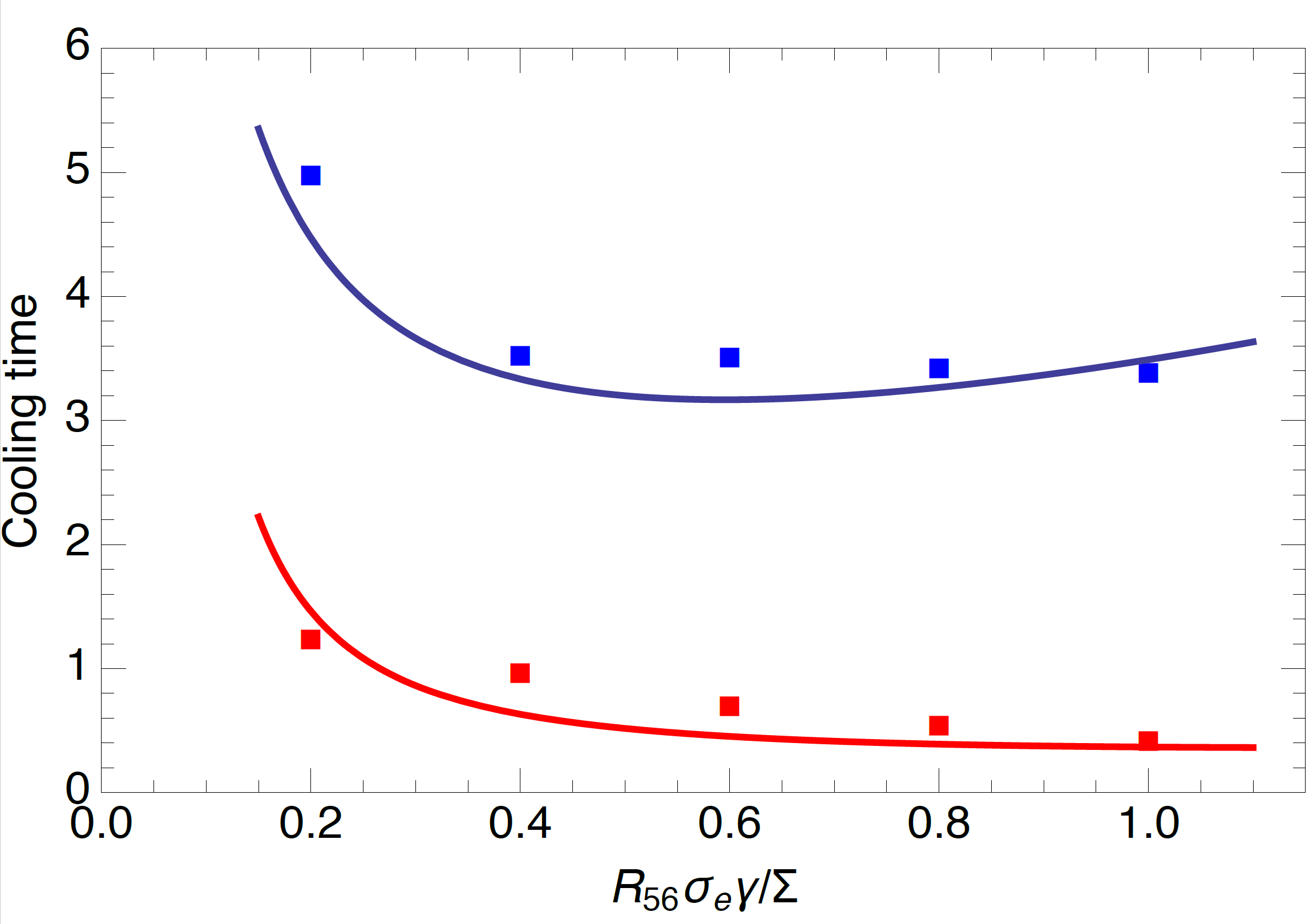 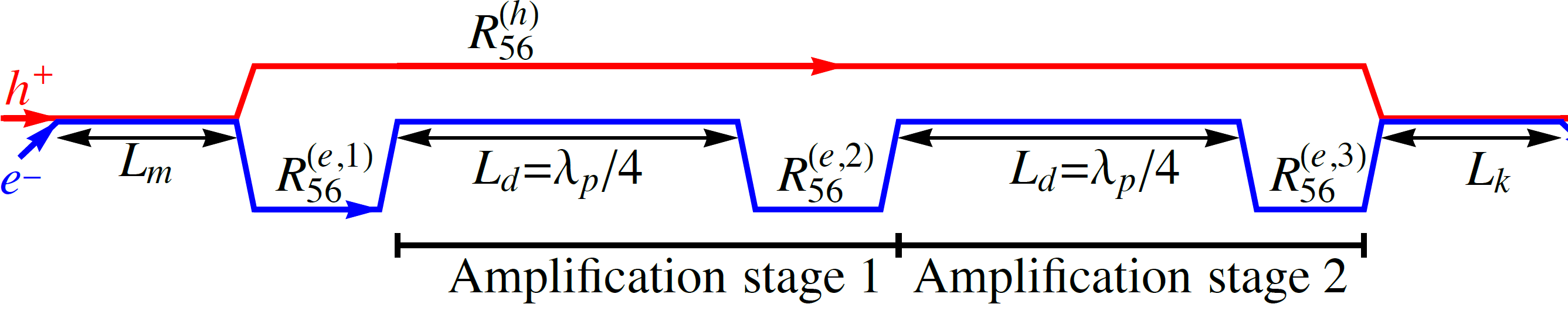 Cooling time theory/simulation
With/without plasma amplification
4
CBETA Project
Recirculating ERL test accelerator being build at Cornell 
by a BNL-Cornell Collaboration 
funded by NYSERDA
- Demonstration of effective electron                                                         acceleration for advanced hadron cooling
Project on track for completion in FY20
40% of permanent magnets completed, ~25% of the magnet girders complete

Opportunity for collaborations:
Use CBETA as a tool to test EIC related design issues, such as ERL for strong hadron cooling

 See tomorrow’s workshop
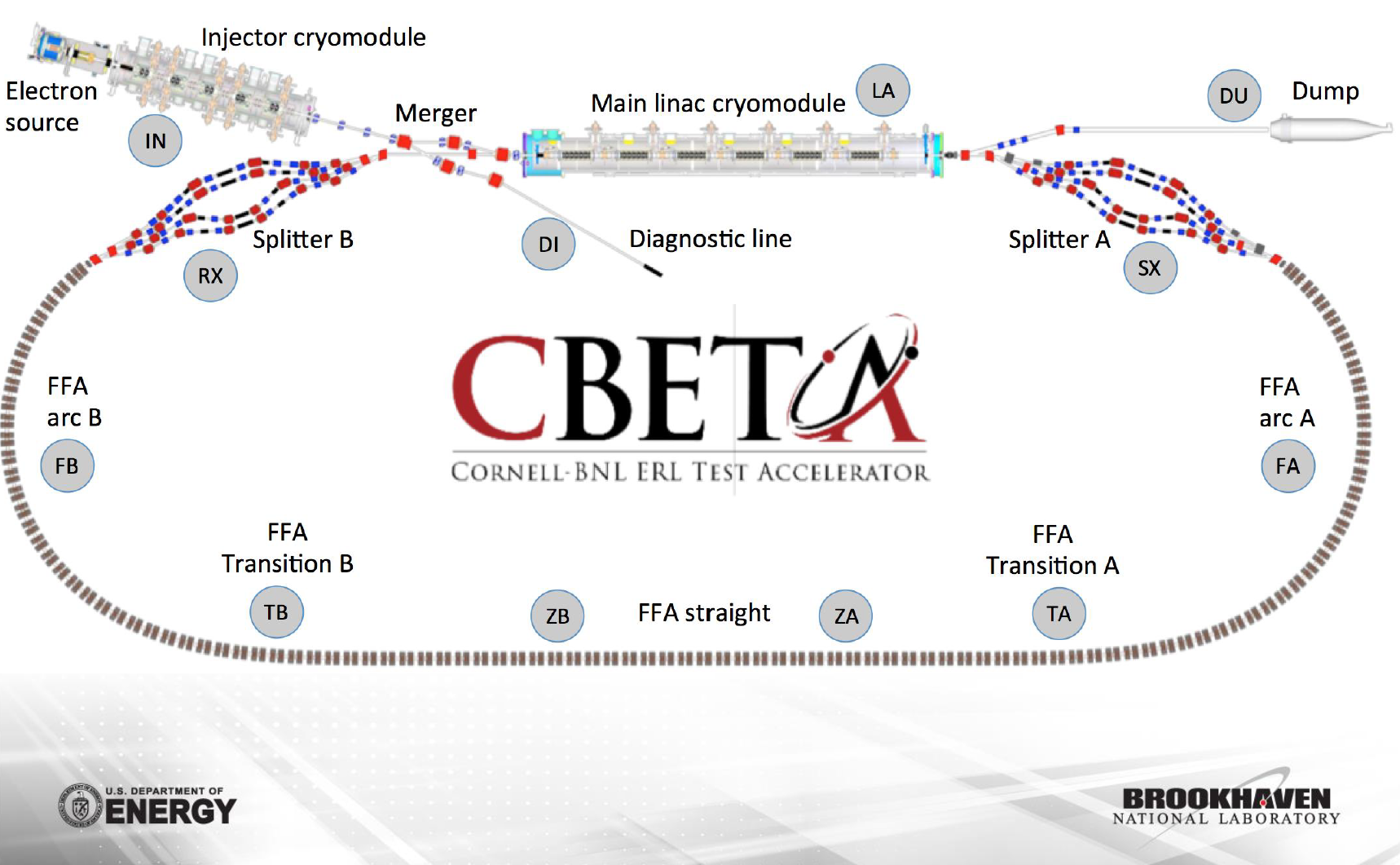 5
FY18-19 NP BNL FOA funded collaborative R&D
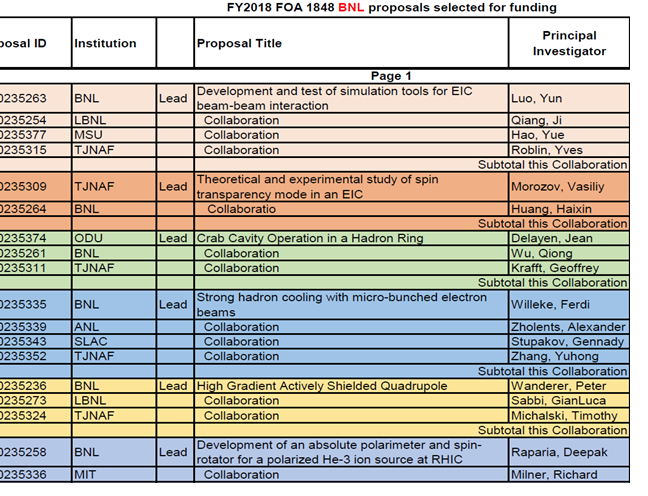 6
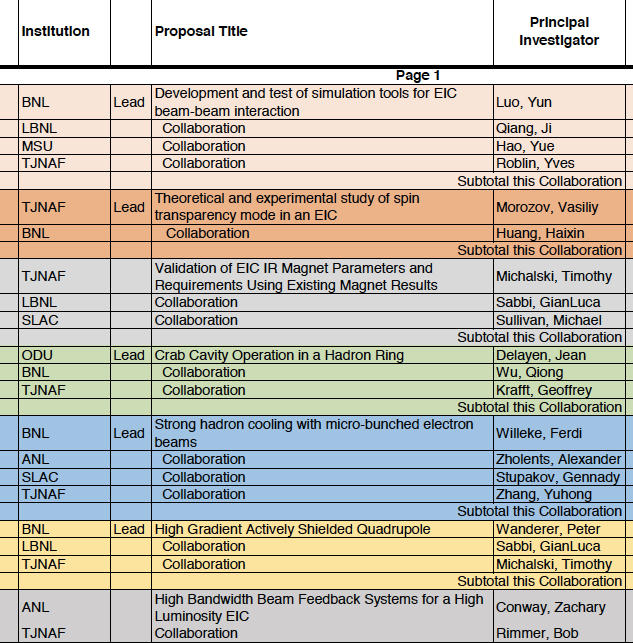 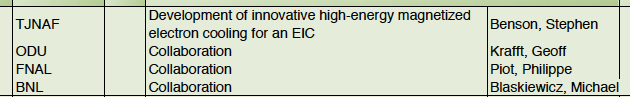 7
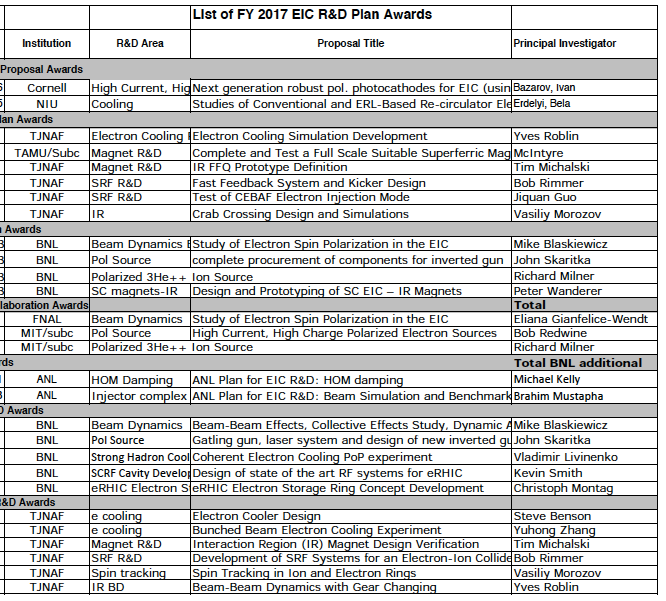 8
JLAB Collaborations
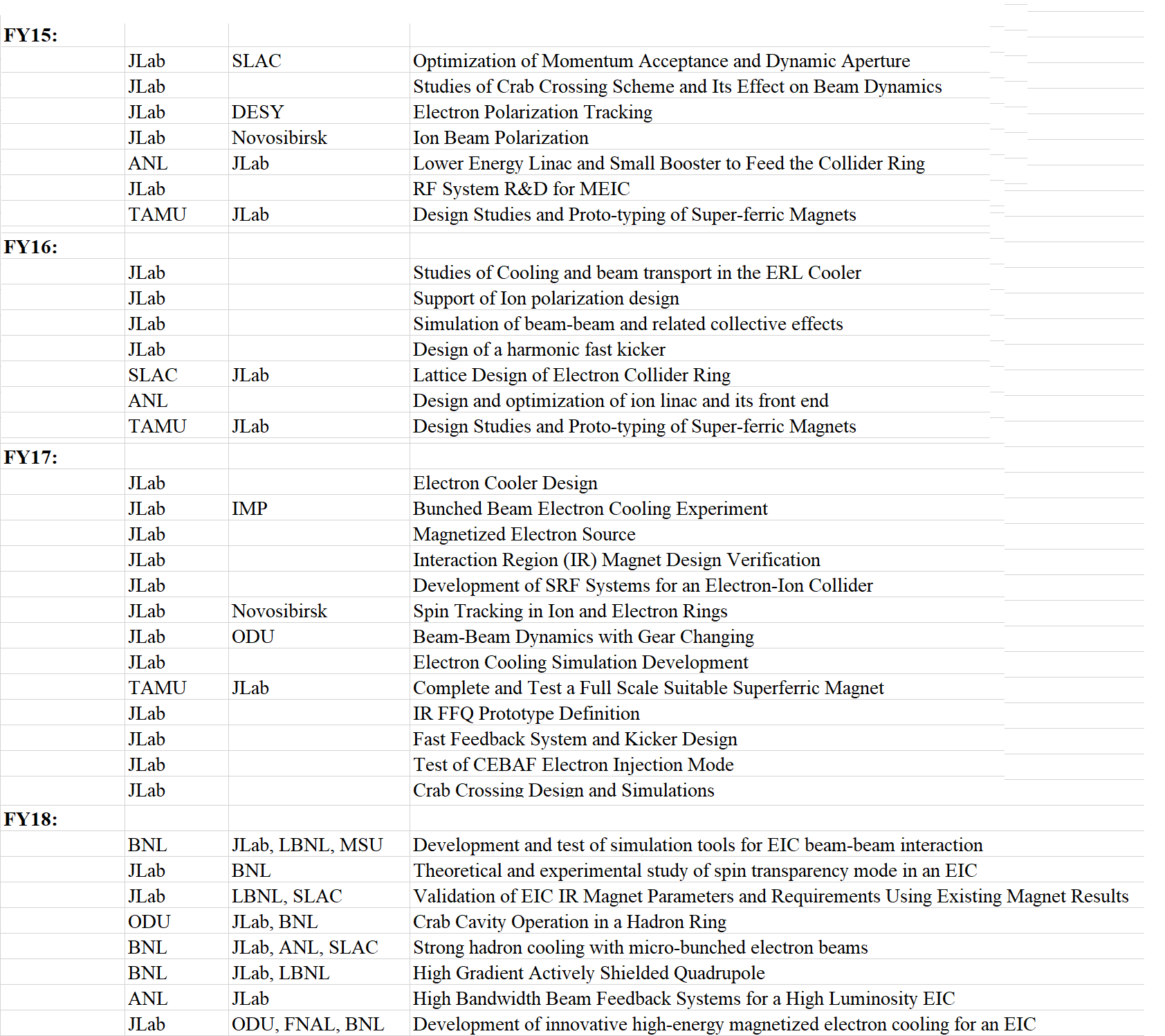 9
Future collaborative R&D projects for EIC
Test cryostate for horizontal test of several EIC related RF developments: Crab cavity, SC-SR Cavity, Hadron short bunch compression RF …
Goal: Design, built, use
Interested: BNL-JLAB- ? 
Secondary Emission Yield measurements  for e-cloud simulations
Interested: BNL
Potential contributors: Cornell, FNAL, CERN?

Development of affortable IR magnets
Development of EIC IR requirements from physics point of view
Alternative strong hadron cooling schemes
10